Year 5 – Spring Block 3 – Tenses – Past or Present?

About This Resource:

This PowerPoint has been designed to support your teaching of this small step. It includes a starter activity and an example of each question from the Varied Fluency and Application and Reasoning resources also provided in this pack. You can choose to work through all examples provided or a selection of them depending on the needs of your class.


National Curriculum Objectives:

English Year 5: (5G4.1b) Using the perfect form of verbs to mark relationships of time and cause


More resources from our Grammar, Punctuation and Spelling scheme of work.


Did you like this resource? Don’t forget to review it on our website.
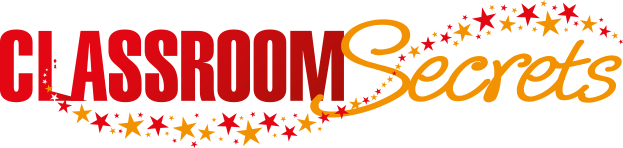 © Classroom Secrets Limited 2019
Year 5 – Spring Block 3 – Tenses – Past or Present?

Notes and Guidance

From previous learning in Year 2, children should be able to identify the past and present tenses in their simple and progressive form.
Simple past and present describe something that is happening, or happened, at that moment. For example, start/started. 
Past and present progressive describe something that is happening, or happened, over a period of time. For example, am/is/are starting and was/were starting.
This step is a recap of the simple and progressive forms of the past and present tense. Children need to be able to recognise the different forms of tenses within sentences and be able to explain their meaning.

Focused Questions

What form of the present/past tense is this sentence in?
Is this sentence in the past progressive tense? Explain how you know.
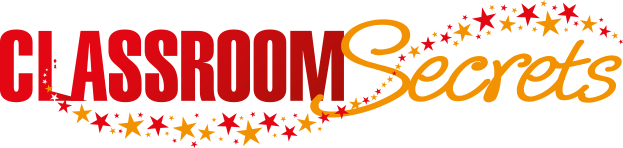 © Classroom Secrets Limited 2019
Year 5 – Spring Block 3 – Tenses


Step 1: Past or Present?
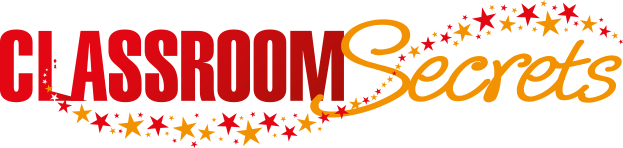 © Classroom Secrets Limited 2019
Introduction

Match the word or phrase to the correct word type.
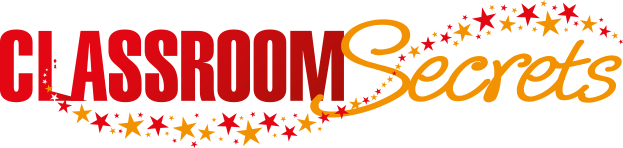 © Classroom Secrets Limited 2019
Introduction

Match the word or phrase to the correct word type.
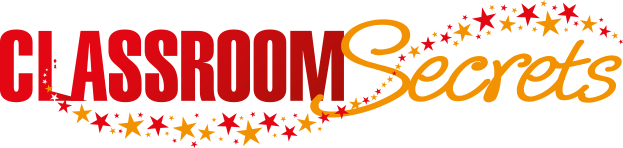 © Classroom Secrets Limited 2019
Varied Fluency 1

Circle all the past tense verbs below.
written
smile
finished
broke
strolling
sniffed
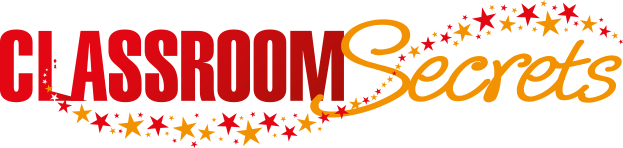 © Classroom Secrets Limited 2019
Varied Fluency 1

Circle all the past tense verbs below.
written
smile
finished
broke
strolling
sniffed
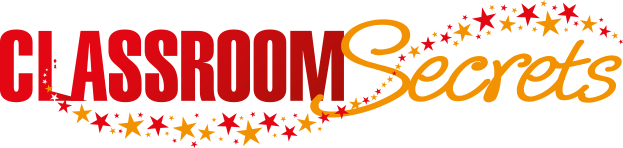 © Classroom Secrets Limited 2019
Varied Fluency 2

Match the verbs in the simple past to their correct form in the progressive past.
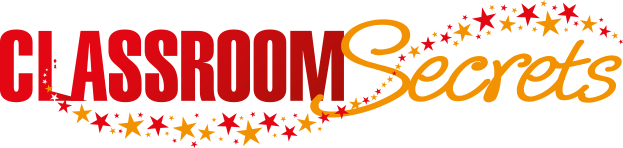 © Classroom Secrets Limited 2019
Varied Fluency 2

Match the verbs in the simple past to their correct form in the progressive past.
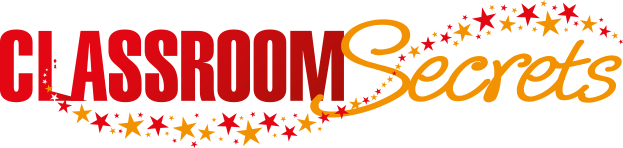 © Classroom Secrets Limited 2019
Varied Fluency 3

Read the sentence below. 


As the sun starts to set, I walk next to the glistening river.


Is the underlined verb in the past or present tense?
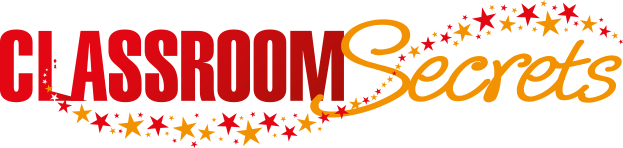 © Classroom Secrets Limited 2019
Varied Fluency 3

Read the sentence below. 


As the sun starts to set, I walk next to the glistening river.


Is the underlined verb in the past or present tense? 

Present
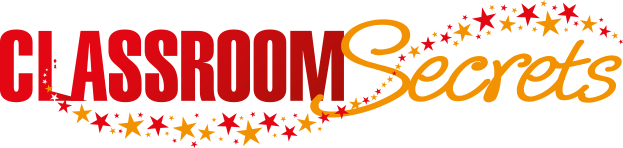 © Classroom Secrets Limited 2019
Varied Fluency 4

True or false? 

The sentence below is written in the simple past tense. 


Later that day, a young man strolled towards her.
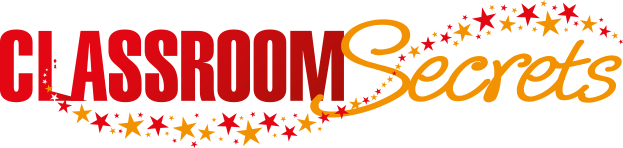 © Classroom Secrets Limited 2019
Varied Fluency 4

True or false? 

The sentence below is written in the simple past tense. 


Later that day, a young man strolled towards her.

True
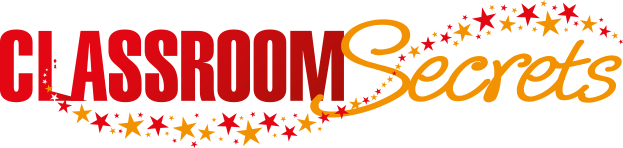 © Classroom Secrets Limited 2019
Application 1

Choose the correct verb from the word bank below to complete the sentence.  





After she ____________ me up, Mum is taking me to buy a new outfit.
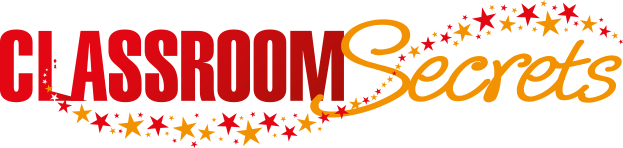 © Classroom Secrets Limited 2019
Application 1

Choose the correct verb from the word bank below to complete the sentence.  





After she picks me up, Mum is taking me to buy a new outfit.
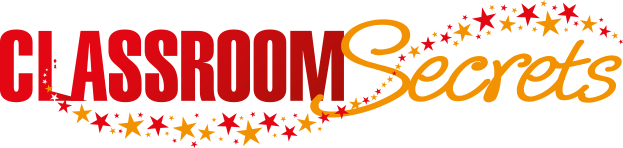 © Classroom Secrets Limited 2019
Application 2

Choose a verb from the word bank to make a past progressive sentence with multiple clauses.  






______________________________________________________________________________________________________________________________________________________
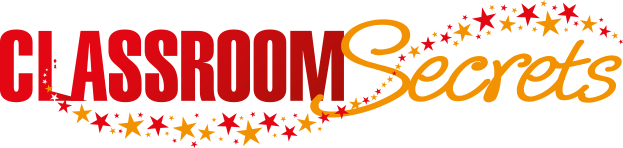 © Classroom Secrets Limited 2019
Application 2

Choose a verb from the word bank to make a past progressive sentence with multiple clauses.  







Various possible answers, for example:

When I was running to the shop, it started to rain.
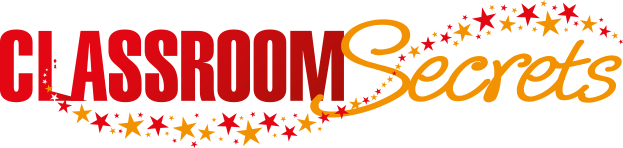 © Classroom Secrets Limited 2019
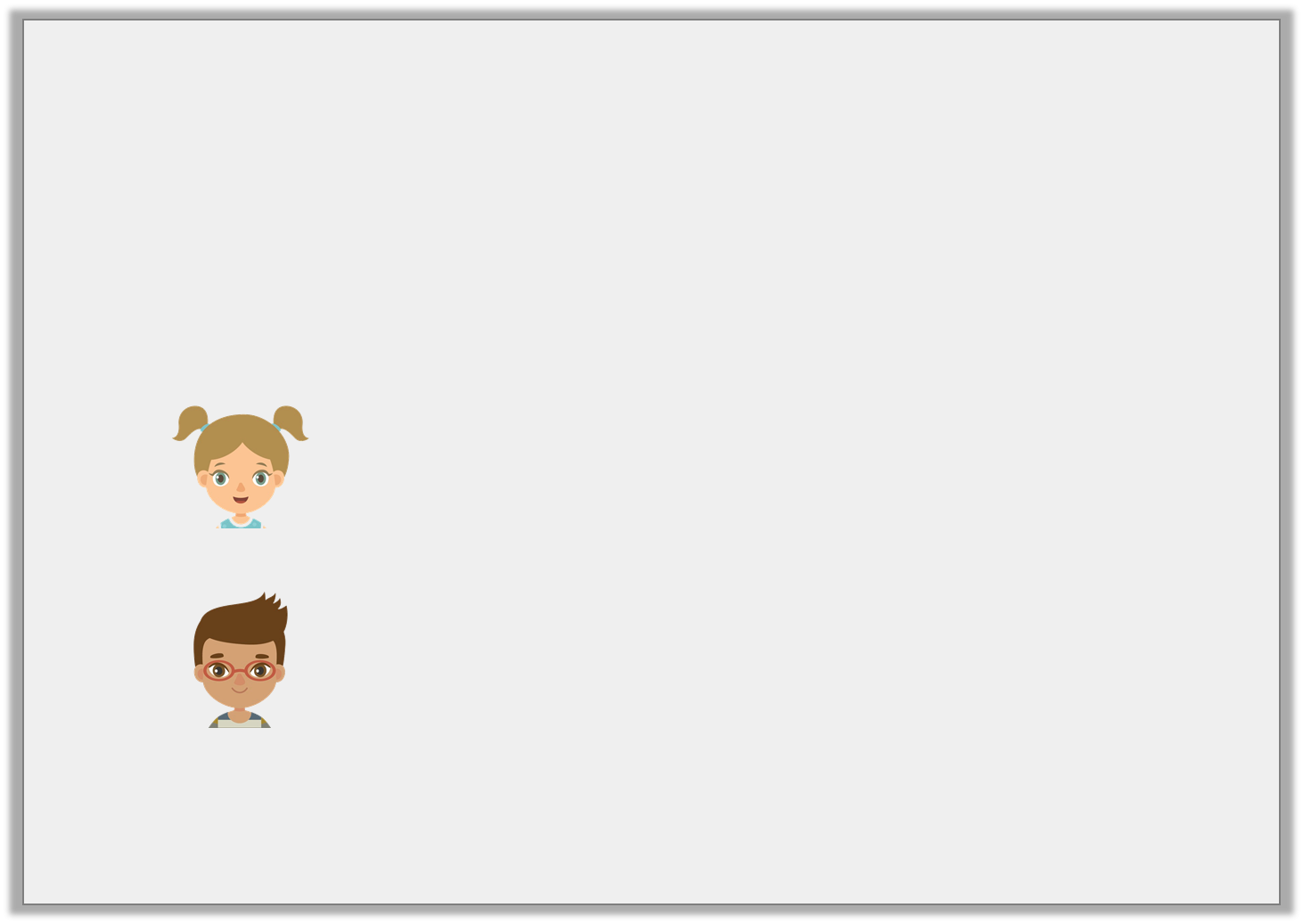 Reasoning 1

Sasha and Robbie are talking about the sentence below.  

I am taking down the decorations because they have been up since November. 

Sasha says, 



Robbie says,

 


Who is correct? Explain why.
I think the sentence 
is past progressive.
I think the sentence is present progressive.
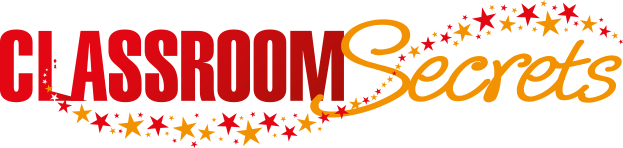 © Classroom Secrets Limited 2019
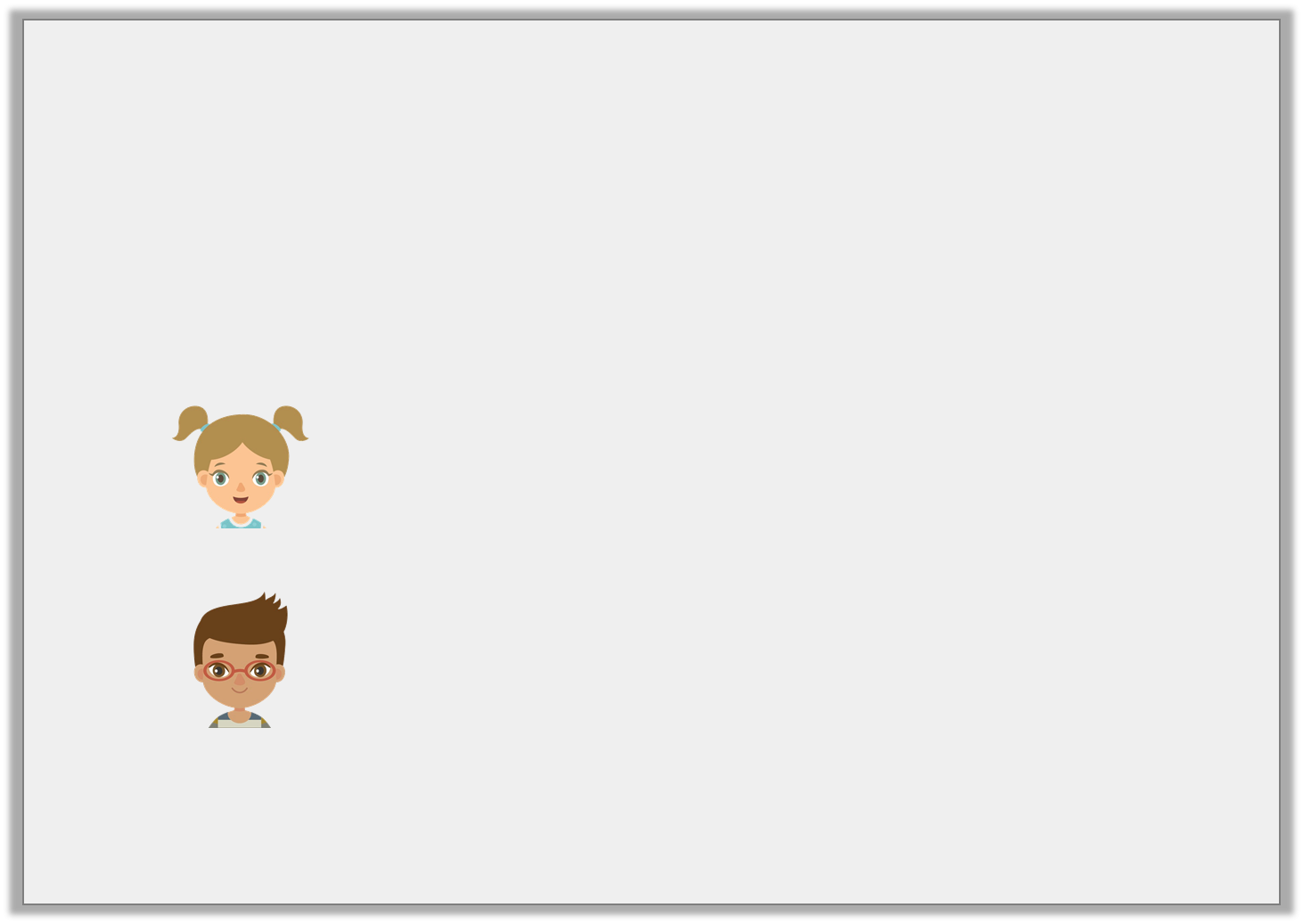 Reasoning 1

Sasha and Robbie are talking about the sentence below.  

I am taking down the decorations because they have been up since November. 

Sasha says, 



Robbie says,

 


Who is correct? Explain why.  

Robbie is correct because…
I think the sentence 
is past progressive.
I think the sentence is present progressive.
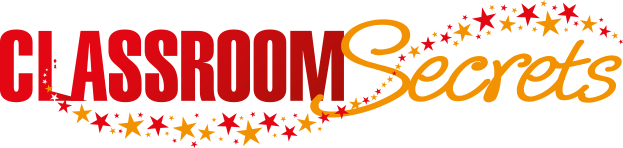 © Classroom Secrets Limited 2019
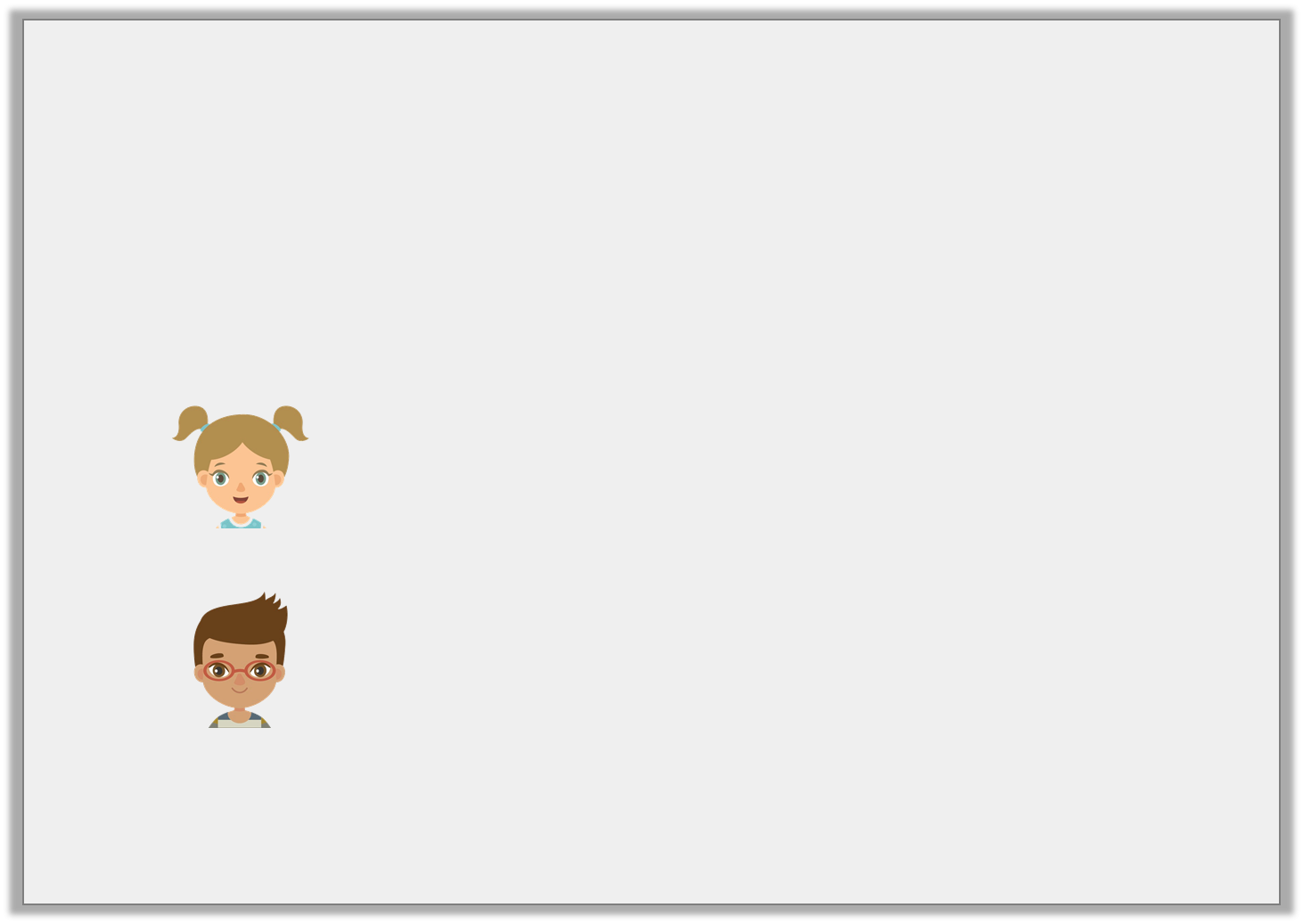 Reasoning 1

Sasha and Robbie are talking about the sentence below.  

I am taking down the decorations because they have been up since November. 

Sasha says, 



Robbie says,

 


Who is correct? Explain why.  

Robbie is correct because they are taking down the decorations now.
I think the sentence 
is past progressive.
I think the sentence is present progressive.
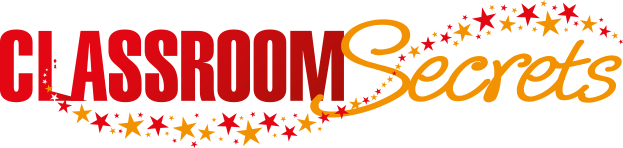 © Classroom Secrets Limited 2019